10
Физика
Класс
Тема:  Потенциал поле точечного заряда. Разность потенциалов.



Урок  15
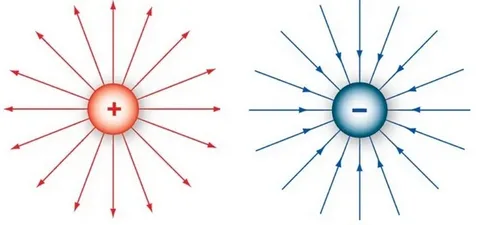 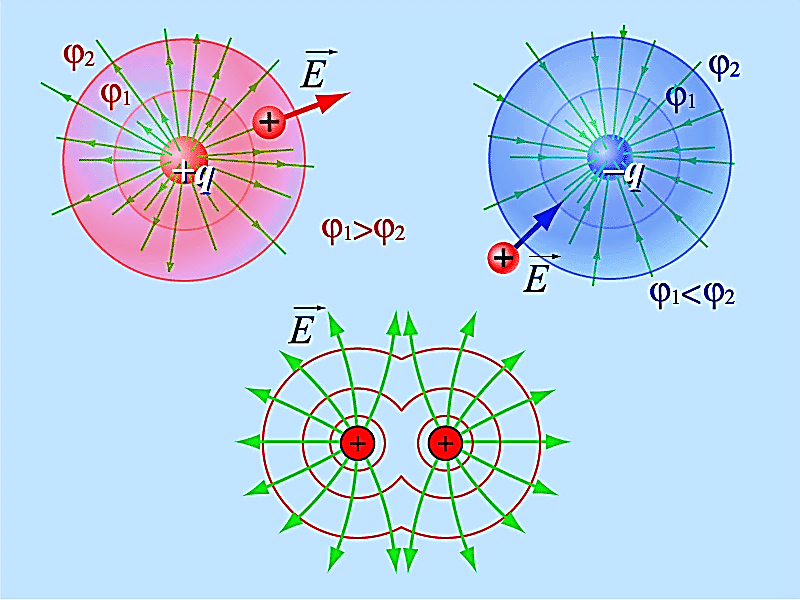 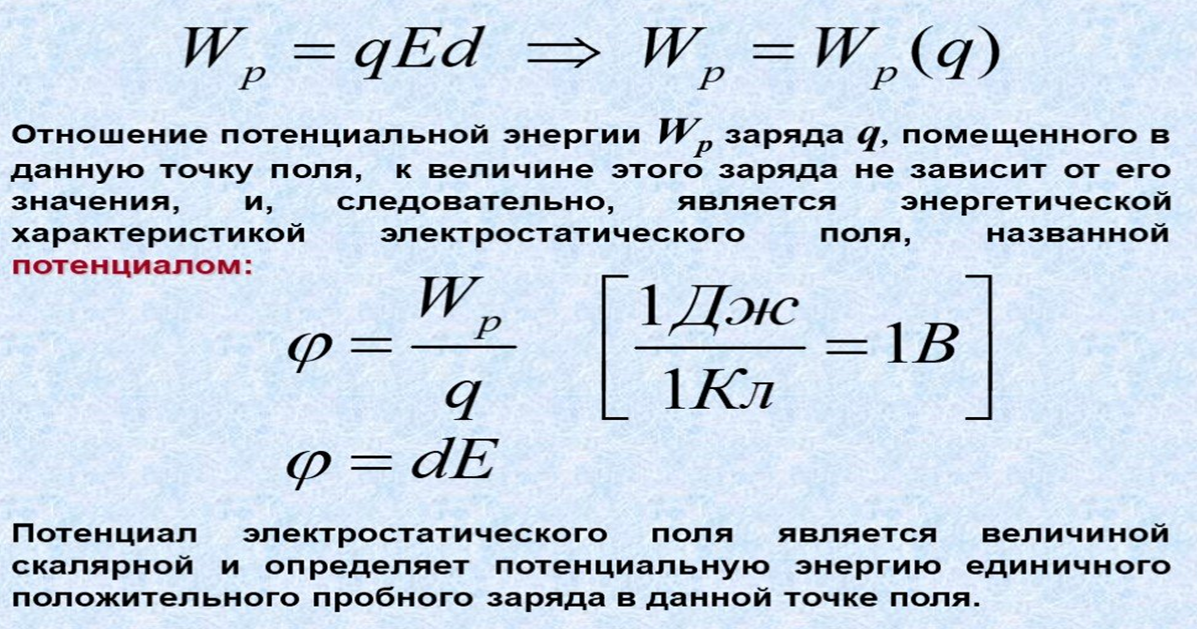 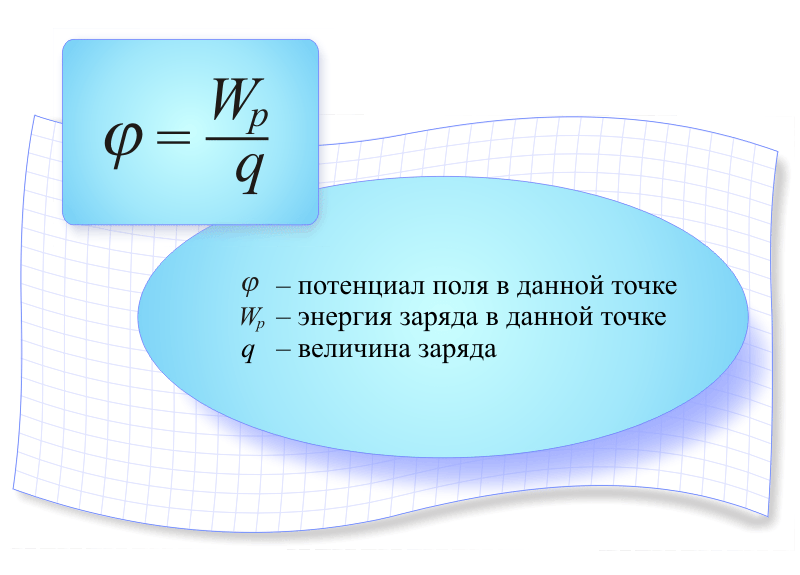 Потенциал поля точечного заряда
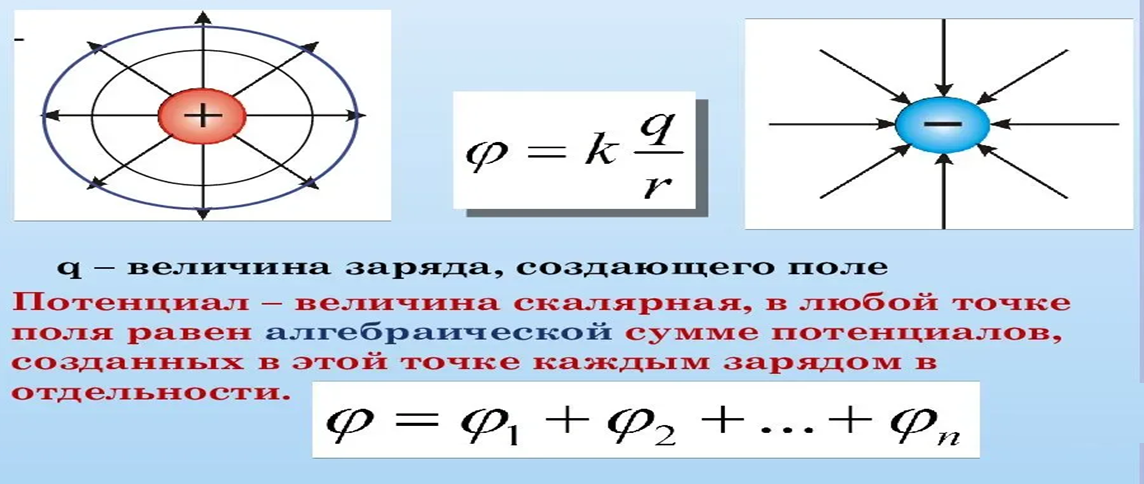 Потенциал шара, сферы
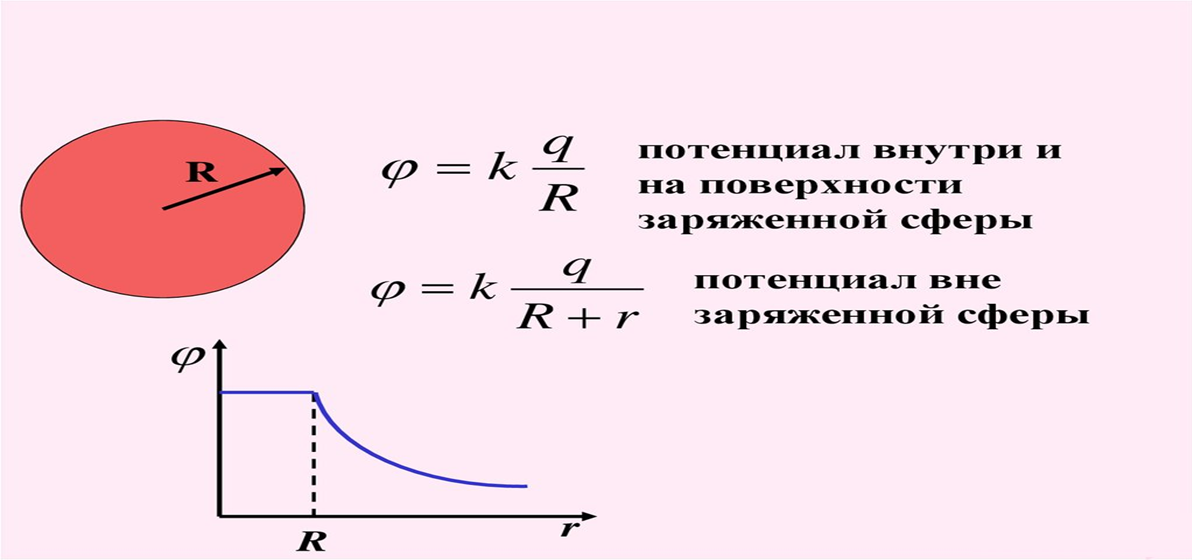 Потенциал точечного заряда
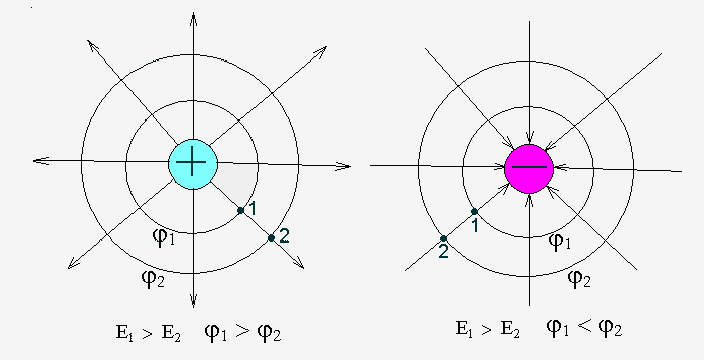 Эквипотенциальные поверхности
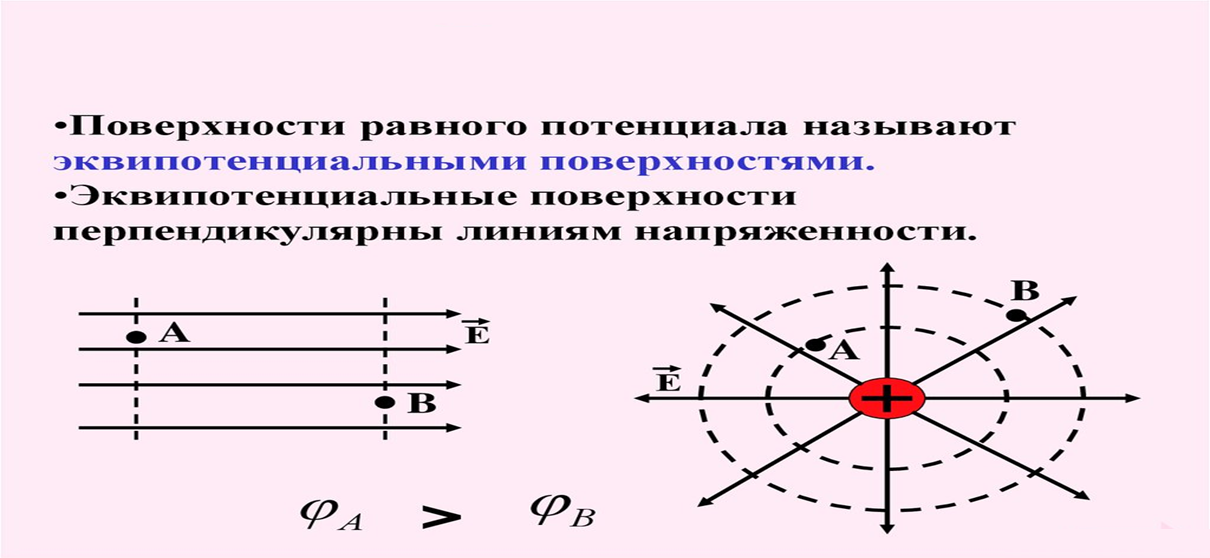 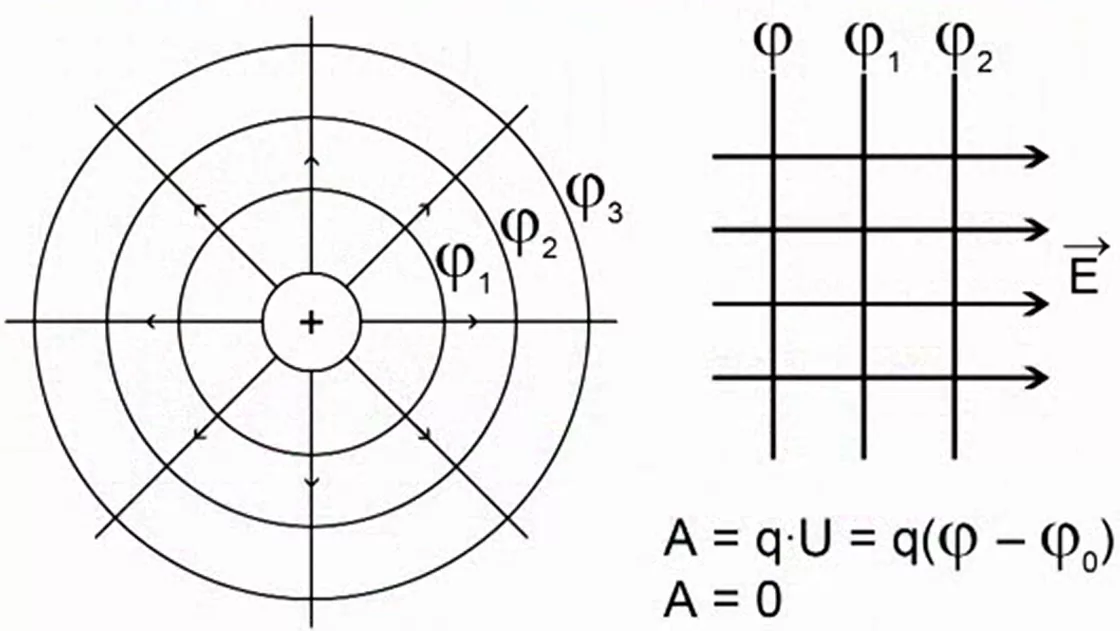 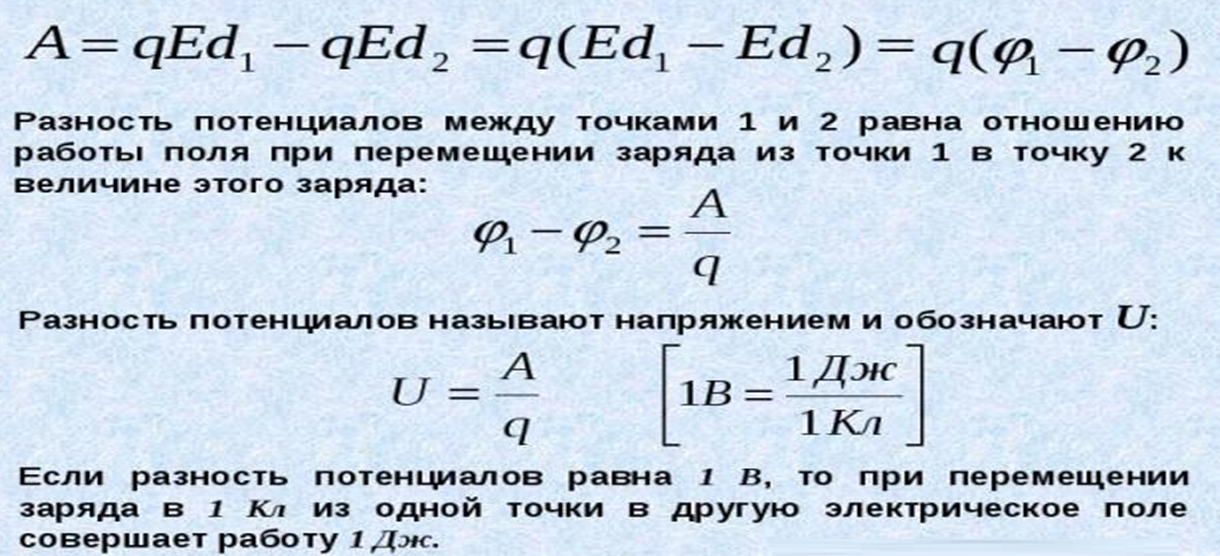 Решим задачу
Заряды 10 мкКл и 1 мкКл находятся на расстоянии 10 см друг от друга. Какова потенциальная энергия этой системы?
Решим задачу
Определите работу поля по перемещению заряда 6 мкКл из точки с потенциалом 20 В  в другую точку  с потенциалом 12 В.
Решим задачу
Найдите потенциал проводящего шара радиусом 0,1 м , если на расстоянии 10 м от его поверхности потенциал равен 20 В.
Самостоятельно:
Прочитать тему 32.
Решить задачи  стр 128 упр 7: 3, 4, 5.